Самооценка от а до я
Тренер: Каринэ Паникян
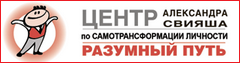 Занятие 16: ИТОГОВОЕ
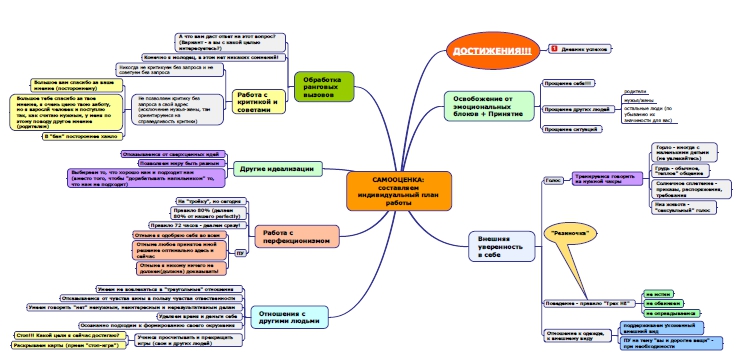 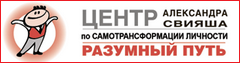 Тренер: Каринэ Паникян
Домашнее задание: 

Счастливая жизнь в гармонии с собой и окружающими